Geometry
2020-2021 ◈ F. Jones / G. Rucker
Class Materials

◈School computer
◈Schoology account
◈Pencils (mistakes are made in math, please no pens)
◈Loose-leaf notebook paper in binder or notebook with tearable paper
◈Calculator
Absences
- You are expected to get any
assignments/notes you missed during any absence.
- Check the Teams/Schoology for any assignments 
- It is extremely important to not miss class unless you have to. Being in class every day ensures you don’t fall behind!
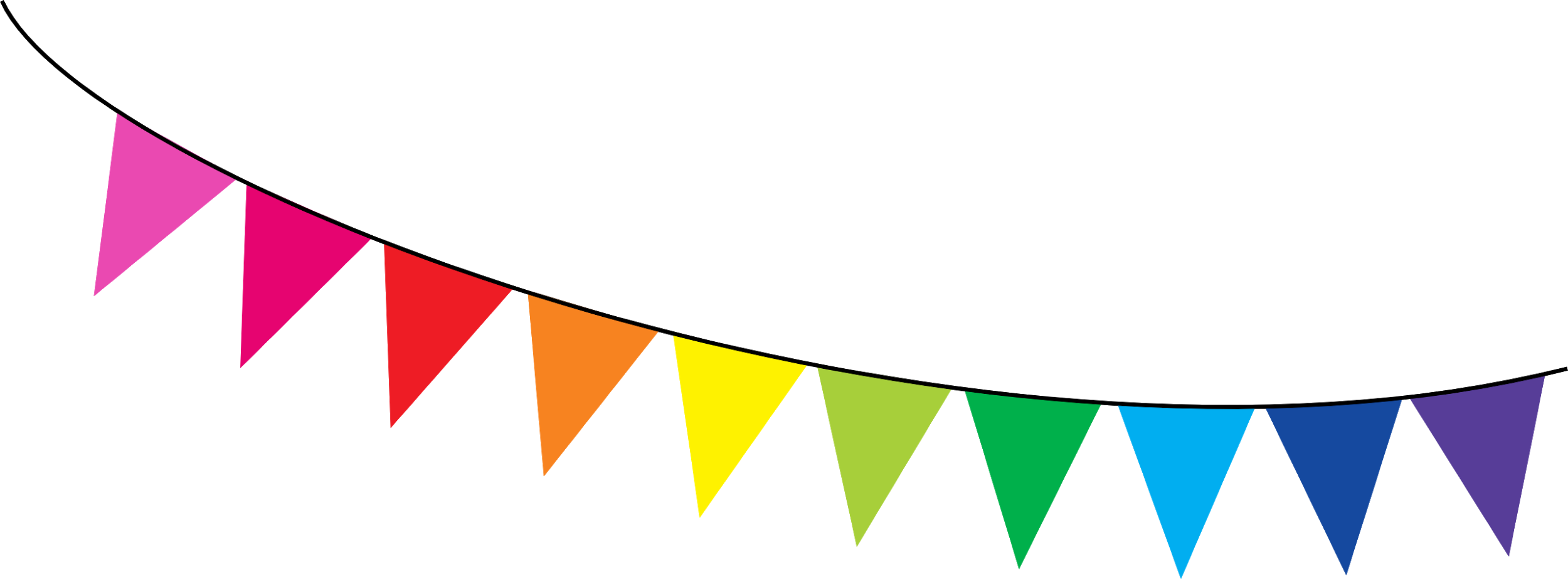 Rules & Expectations

Be respectful of everyone in the room.
Be prepared/logged in with materials when class starts.
Have your work space clear of distractions.
Do not answer questions with “I don’t know.”
Encourage others when they need help & ask for help when you need it.
Always try your best.
Know that it’s ok to make mistakes. That’s how we learn!
Grades
Homework 10%
Class Participation 5%
Classwork 35%
Project 10%
Assessments 40%

Ways to Succeed
1. Be in class every day for the whole class period
2. Participate
3. Complete your homework!
4. Follow the rules and
expectations
5. Try your best!
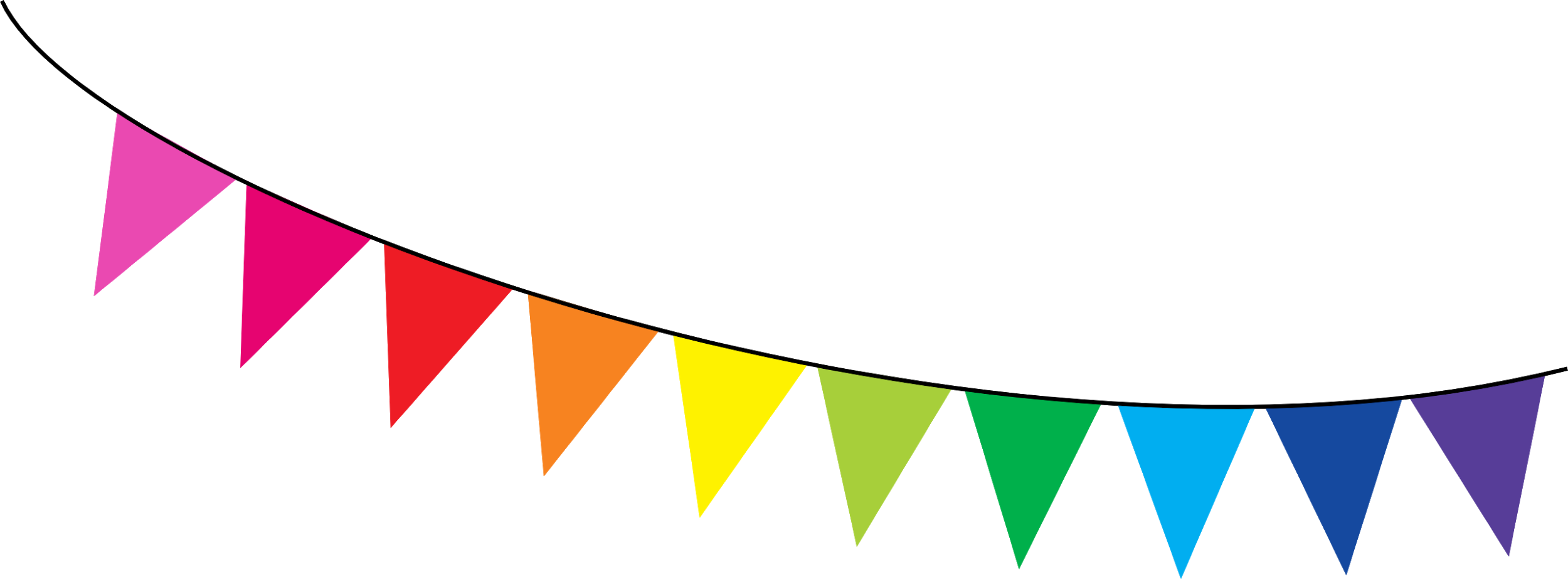 Attendance and Participation
Daily Teams Attendance  You will be asked to login to Microsoft Teams daily! You will be expected to be in that meeting for the duration of the class period.  If you leave early or arrive late, you will be marked tardy.  I will take attendance twice during each class, so don’t get sneaky!
Participation In order to get participation points, you will need to be active in Microsoft Teams, this means that you need to be asking and answering questions on a regular basis.  Yes, I will be keeping track! Some of your attendance points will come when you work on Schoology.  I can see when you are logged in, and I will be looking on a weekly basis!
Schoology
Schoology is a platform that houses student work.  This is where you will go to complete ALL of your assignments, including your tests and quizzes.  In order to get credit for most assignments, you’ll also need to upload a picture or document of your work for each problem.  If you fail to do this, you may not get credit for your work.  All of your assignment feedback will also be on this platform.  It is here that we will interact in class discussions!  The link to get you started is https://app.schoology.com/register.php
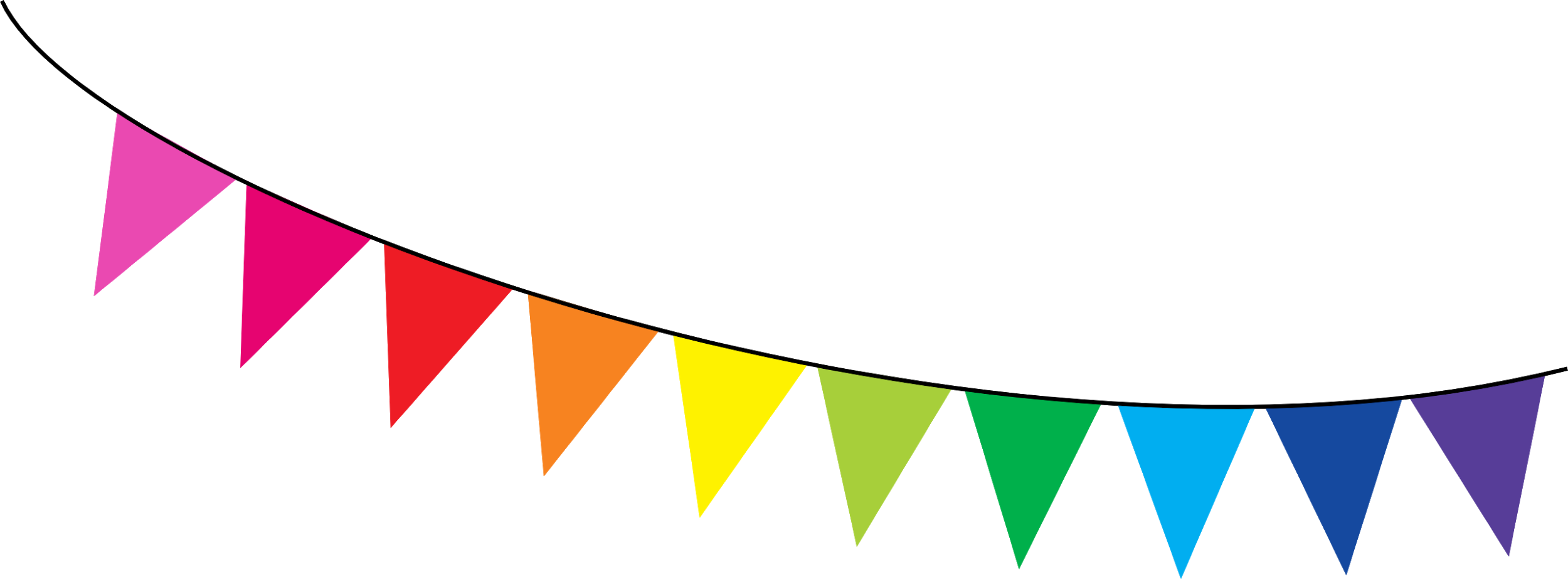 What To Do If You Are Absent

Always check the class Schoology site for bellwork, handouts, and assignment due dates. A student has two extra days to turn in any work assigned on a day a student was absent. If a quiz was administered on a day a student was absent, the quiz must be made up on the first day the student returns. If previously assigned work was due on the day of the absence, the work is due on the first day the student returns otherwise it is considered late and will only receive 70% credit.
What Happens If You Turn In An Assignment Late

Work not completed and turned in by the assigned date is considered late. If a student is absent on the date work is due, the assignment is due the first day the student returns to school. COMPLETED LATE WORK will only receive partial credit (70% of the assignment total). INCOMPLETE LATE WORK will not be graded and will result in a zero for the assignment.  There is a timestamp on Schoology, so I know when you turn things in late!